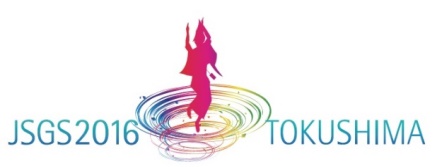 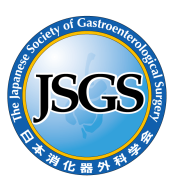 the 71th General Meeting of 
the Japanese Society of Gastroenterological Surgery
COI	Disclosure
Name of First Author
The author have no financial conflicts of interest to disclose concerning the presentation.